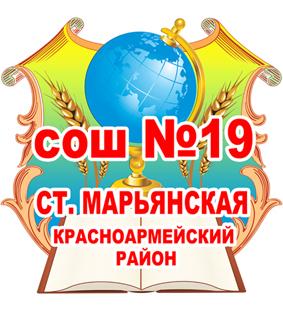 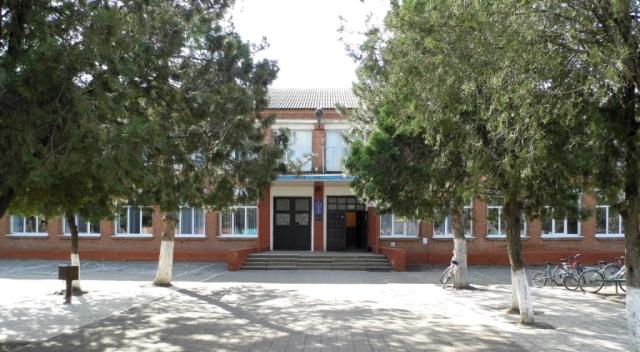 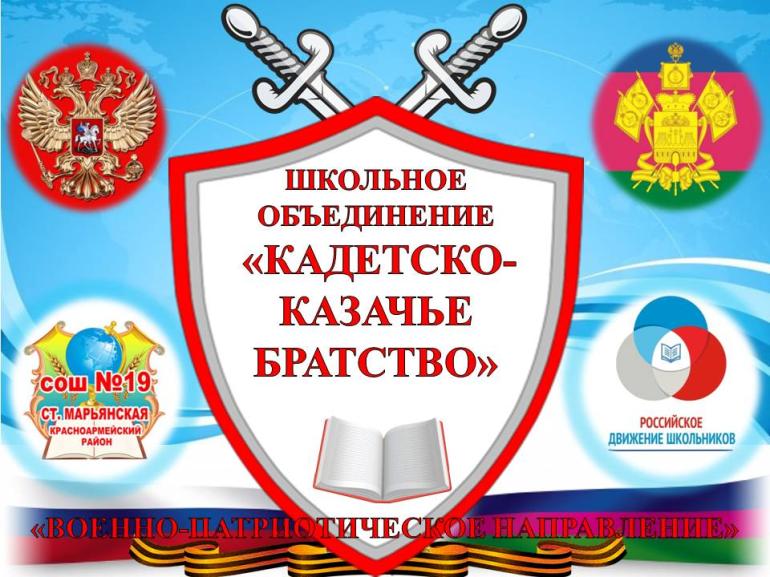 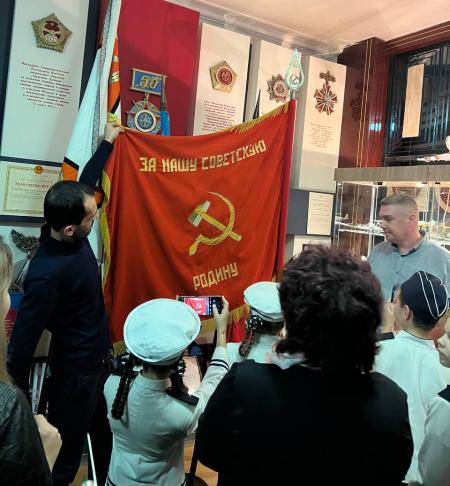 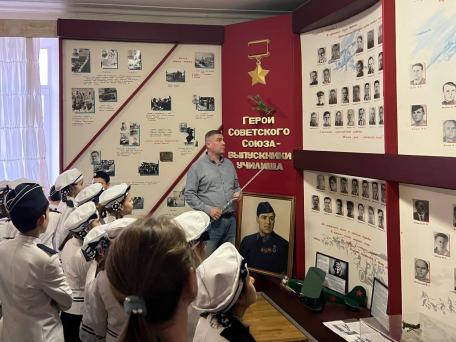 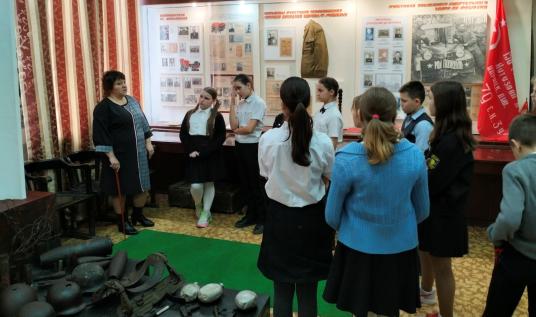 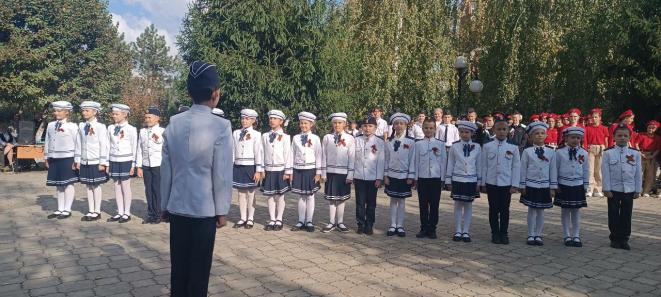 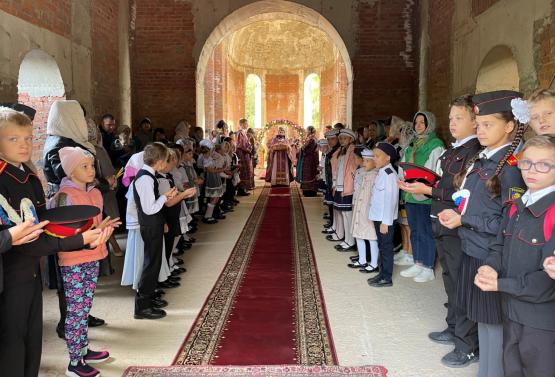 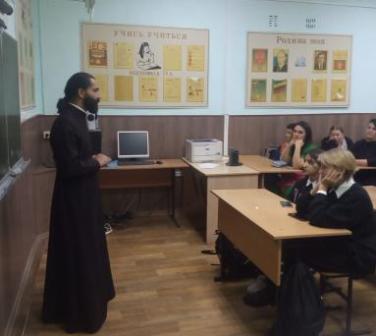 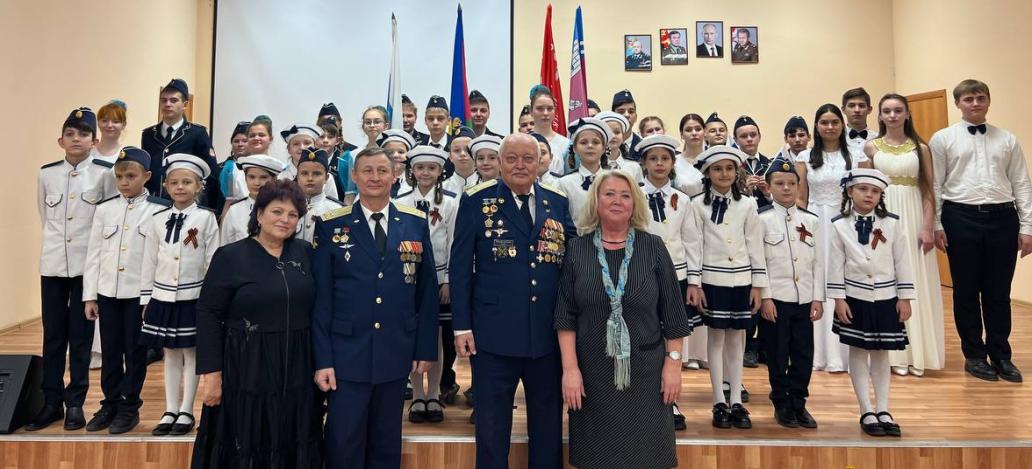 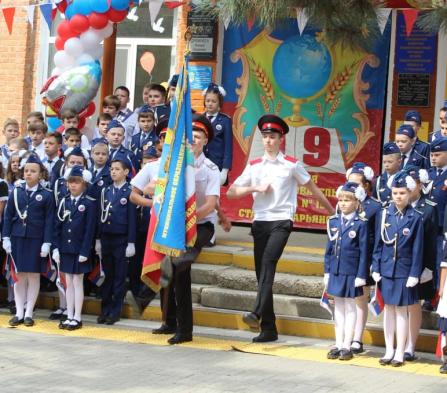 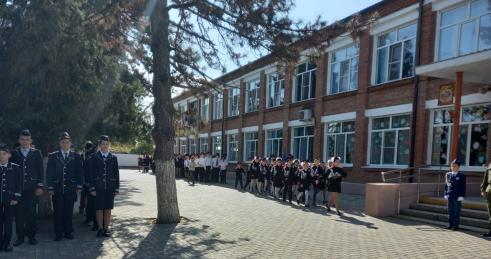 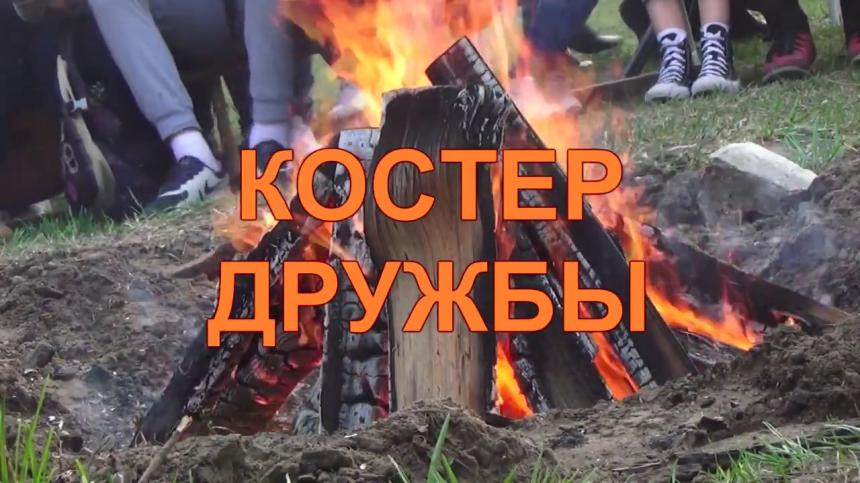 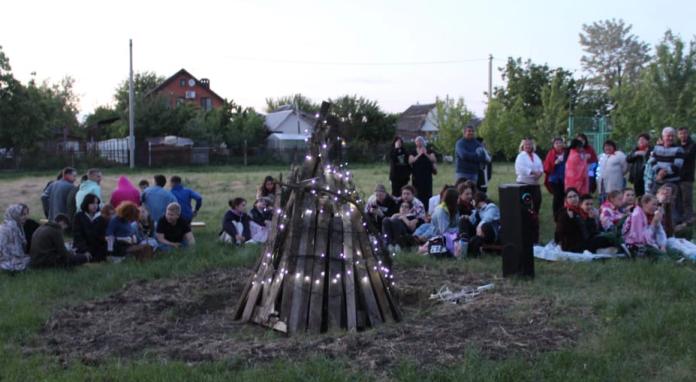 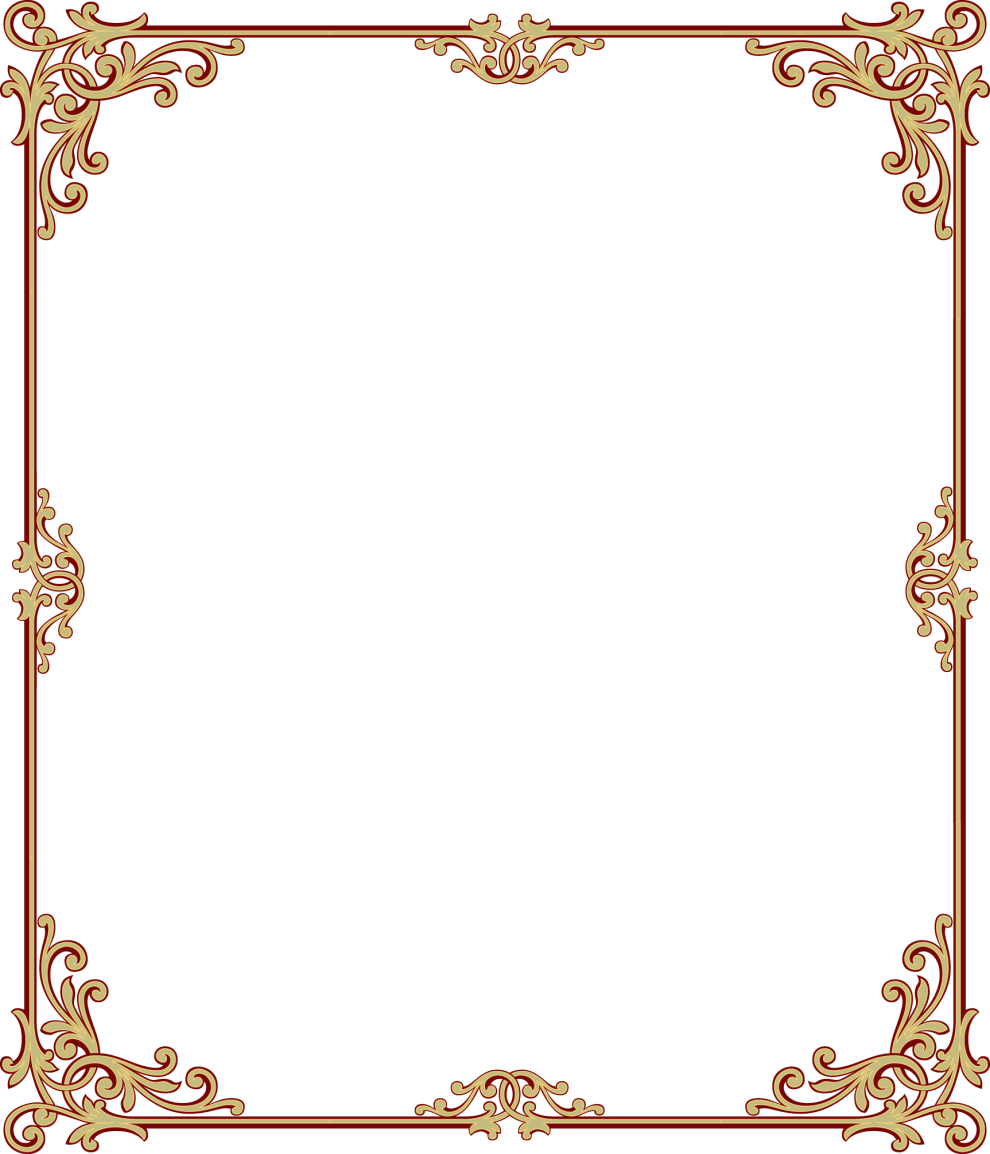 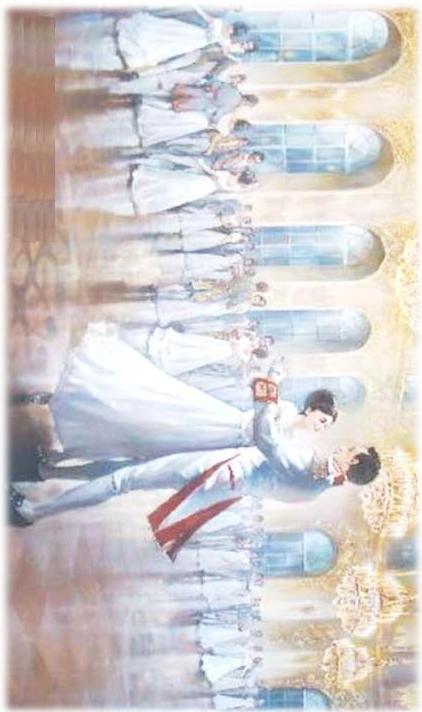 ИСТОРИЧЕСКИЙ БАЛ
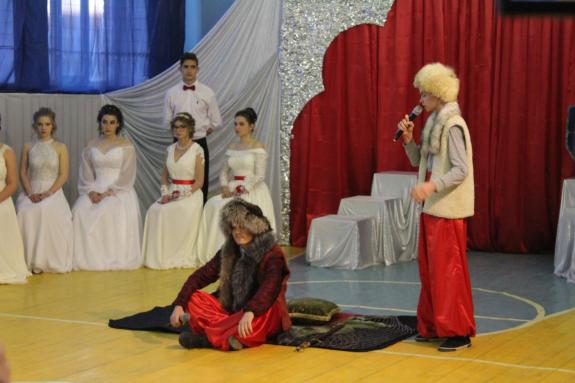 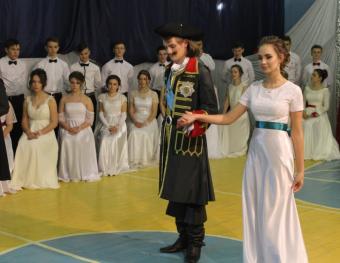 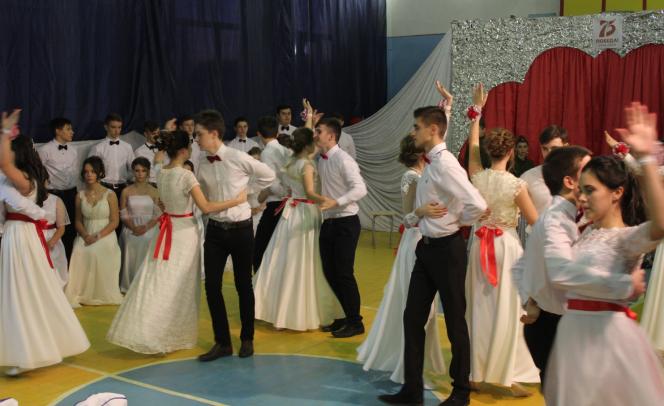 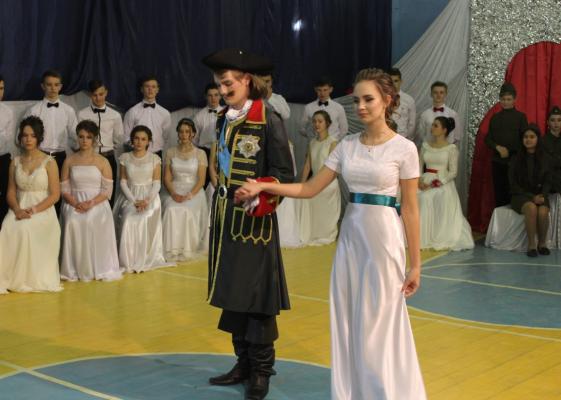 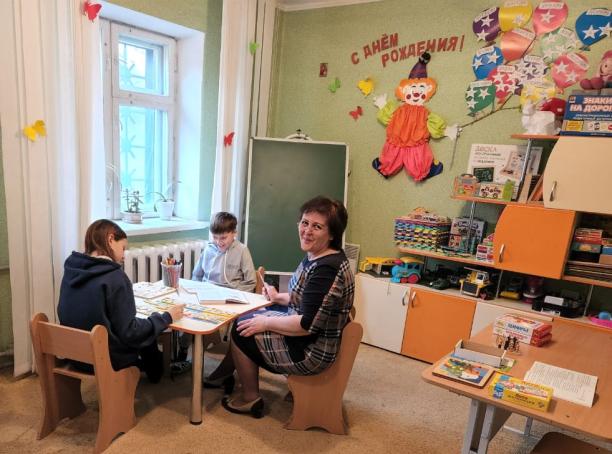 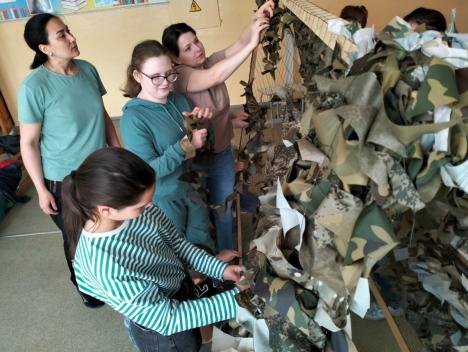 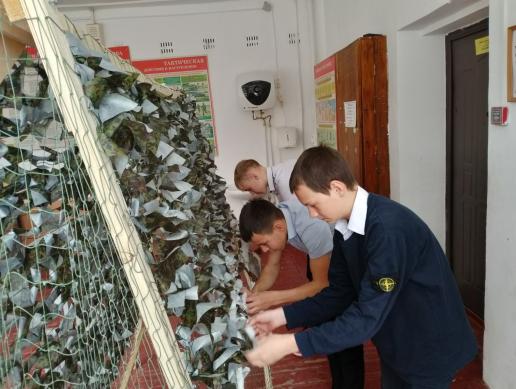 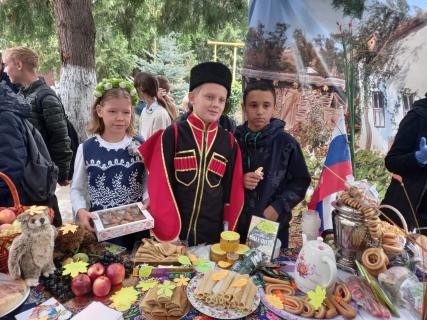 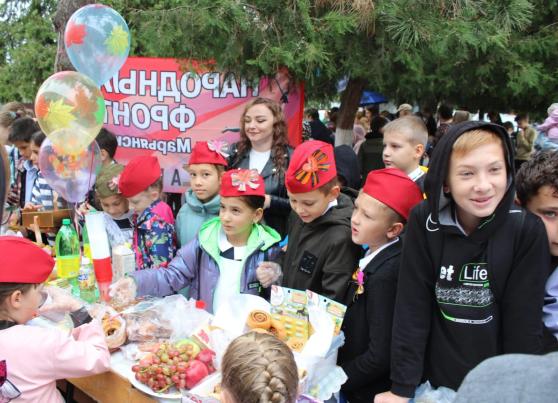 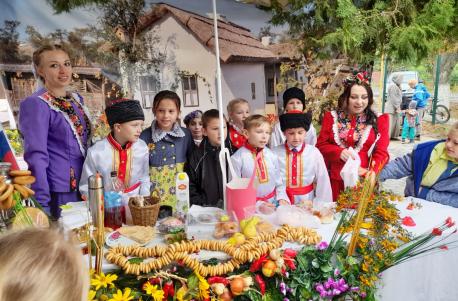 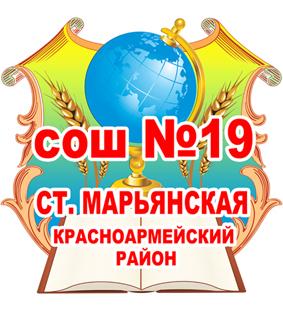 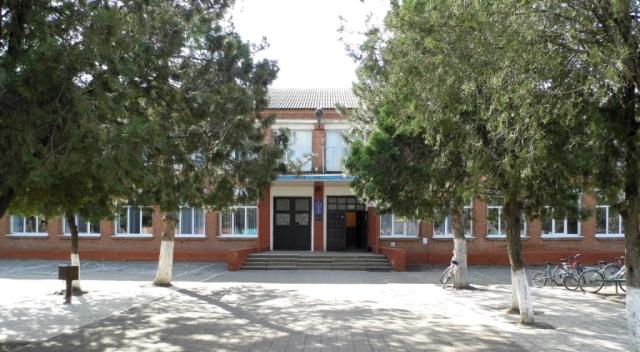